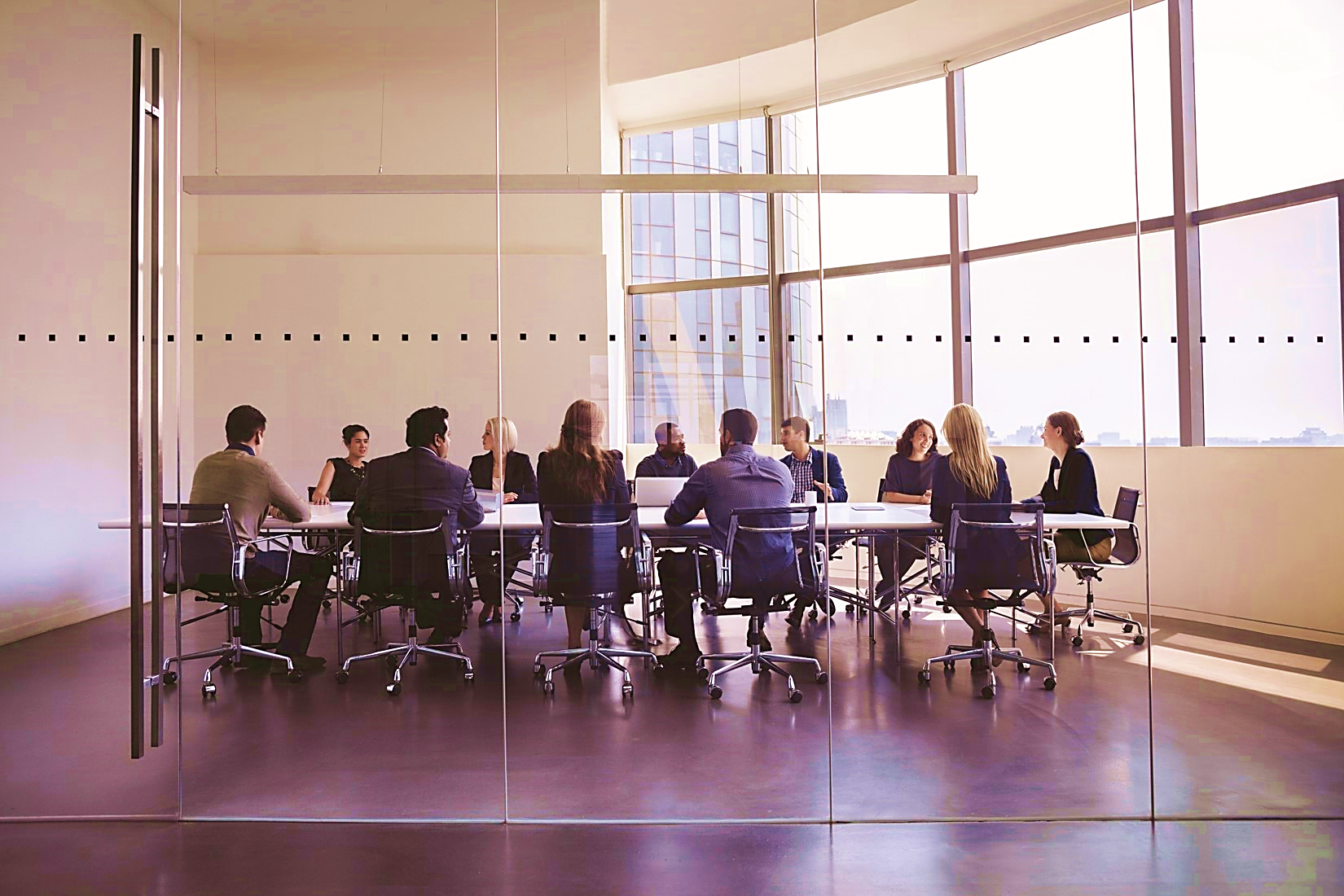 Réunion d’actualités
Experts Energies
29 Avril 2024
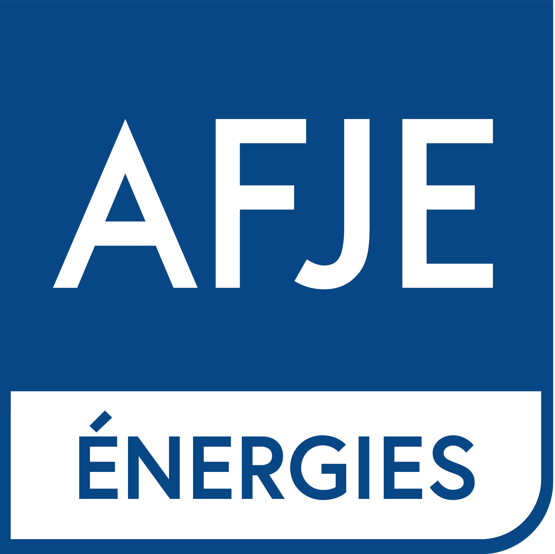 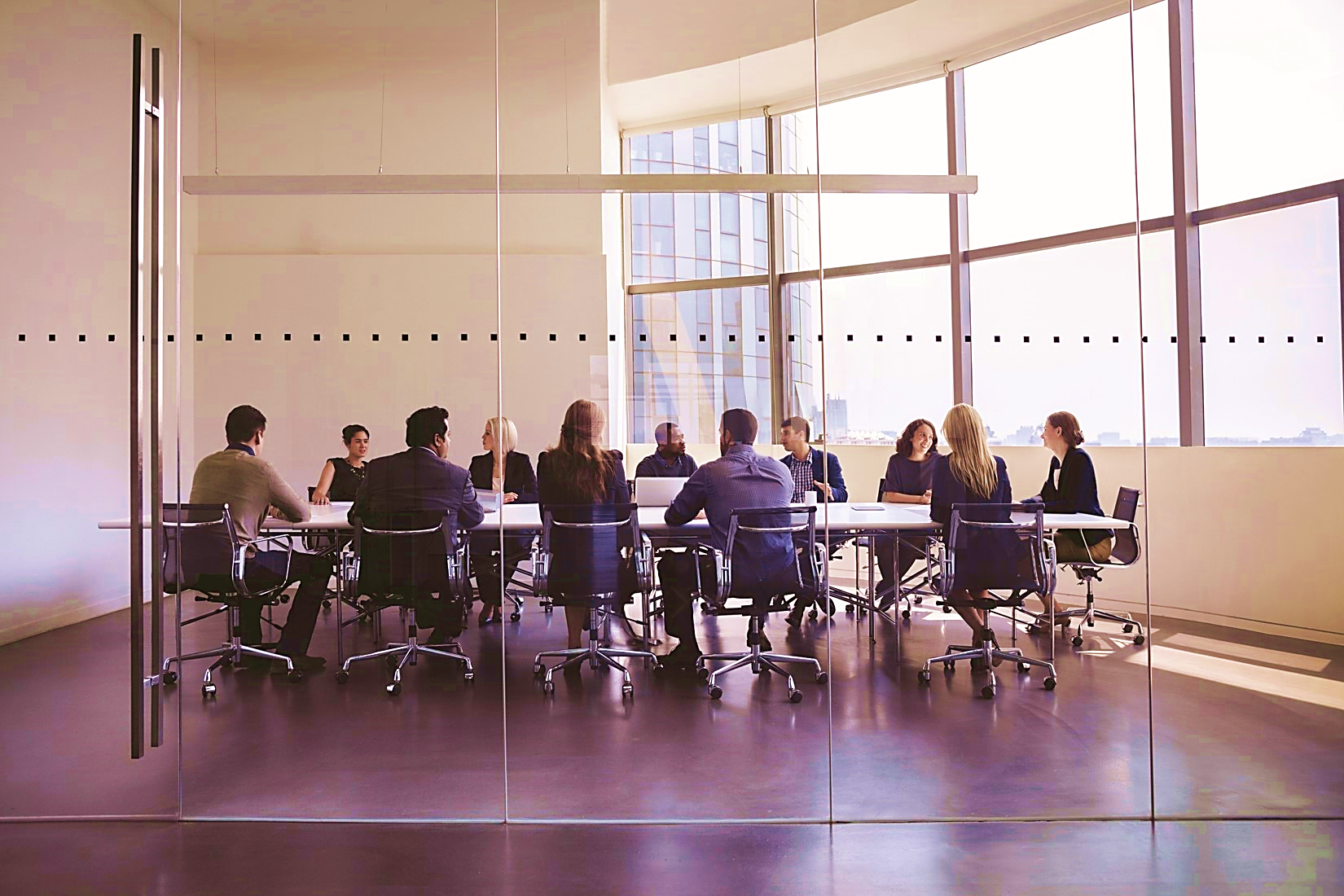 SOMMAIRE

1/ Présentation VICAT sur la stratégie de décarbonation dans l'industrie cimentière (30 min)

2/ Point d’actualité Energie (30 min)

3/ 1er retour sur le sondage (30 min)
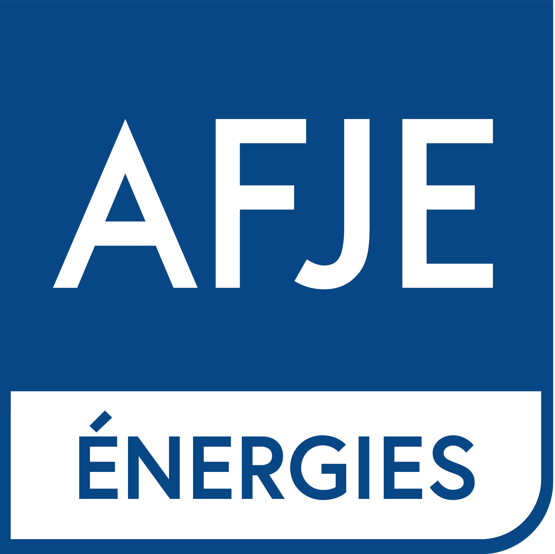 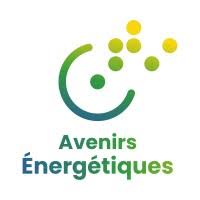 1/ REVUE DE PRESSE #énergie
📚 REVUE DE PRESSE #énergie

👉  Les chefs d’Etat et de gouvernement de l’Union européenne ont tenu un sommet pour discuter de la compétitivité européenne. L’innovation, l’industrie et l’énergie ont été des points clés de ces discussions, qui ont vocation à préparer l’agenda stratégique de l’Union pour le prochain cycle législatif (2024-2029).  
📄   https://lnkd.in/eqk4cK-b

👉  Le Ministère de l’industrie et de l’énergie a dévoilé cette semaine une stratégie concernant la capture et le stockage du CO2 (CCUS) en France. Un appel à projets d’enfouissement du CO2 a été lancé. Les puits de pétrole épuisés ou en fin d’exploitation pourraient notamment être convertis en puits de stockage du carbone.  Toutefois, ces technologies sont encore peu matures, et elles ne contribueront que partiellement à l’atteinte de la neutralité carbone. 
📄   https://lnkd.in/dtawX272

👉  Le baromètre des flottes et de la mobilité 2024 de l’IPSOS révèle que la France se situe au 2e rang européen en matière d’électrification des véhicules particuliers pour les entreprises. 24 % des entreprises prévoient de développer de telles flottes dans les 3 années à venir. 
📄   https://lnkd.in/eanGdbn5

👉  La Cour des comptes européenne a publié un rapport alertant sur le fait que les conditions pour l’interdiction des véhicules thermiques en Europe d’ici 2035 ne sont pas encore réunies. Elle souligne plusieurs points d’attention, comme l’absence d’une feuille de route précise pour le développement de carburants alternatifs, ou une certaine dépendance aux importations, notamment de batteries. 
📄   https://lnkd.in/eCNX_Qej
https://www.linkedin.com/feed/update/urn:li:activity:7190598240625393666

Suivez Avenirs Energétiques! https://www.linkedin.com/company/avenirs-energetiques/
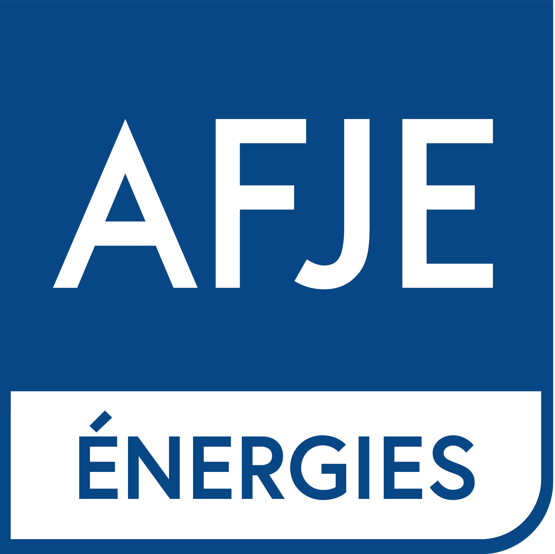 ZOOM NUCLEAIRE ET MARCHE ENERGIE
Nucléaire : après 12 ans de retard, EDF va enfin mettre en service l’EPR de Flamanville (1600 MW)
EDF et Framatome ont signé un contrat historique de 8 milliards d’euros pour les équipements des réacteurs EPR2.

📈 Marchés de l'énergie 
En l'absence d'actualités géopolitiques, le marché de l'énergie poursuit sa baisse :

🔥 Gaz : -2,8% sur les prix pour 2025 et -5,9% pour les prix de mai 2024. Le marché du gaz a conclu la semaine sur une baisse hebdomadaire. L'absence de nouveauté sur le front géopolitique permet aux fondamentaux de faire diminuer les prix. L'approvisionnement, bien que perturbé du fait de maintenances en Norvège, est resté à un degré assez haut. Les stockages sont remplis à 61,6% actuellement contre plus de 62% la semaine passée, en raison de températures plus froides, ils n'en demeurent pas moins à des niveaux historiquement élevés. Ces conditions permettent aux prix sur toute la courbe de diminuer 

⚡ Électricité : -2,6% sur les prix pour 2025 et -3,5% pour les prix de mai 2024. 
Le prix de l'électricité a suivi la tendance sur les prix du gaz, mais également du charbon, qui a perdu près de 10% sur la semaine, en raison d'une absence de demande côté Europe et d'un bon approvisionnement global. 
Le maintien d'une production renouvelable importante et la hausse de la disponibilité nucléaire, à près de 44 GW, parachèvent cet ensemble et confortent l'idée d'un retour des prix en baisse sur le marché.
[Speaker Notes: Nucléaire : après 12 ans de retard, EDF va enfin mettre en service l’EPR de Flamanville (latribune.fr)
Nucléaire : EDF investit 8 milliards d'euros pour ses réacteurs EPR2 (lenergeek.com)
662f60a535b5be6e007eafdd.png (1654×2339) (mailinblue.com)]
2/ Résultats des appels d’offres EnR
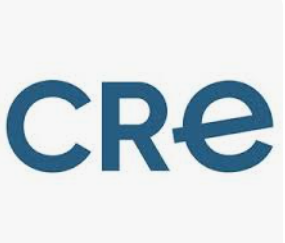 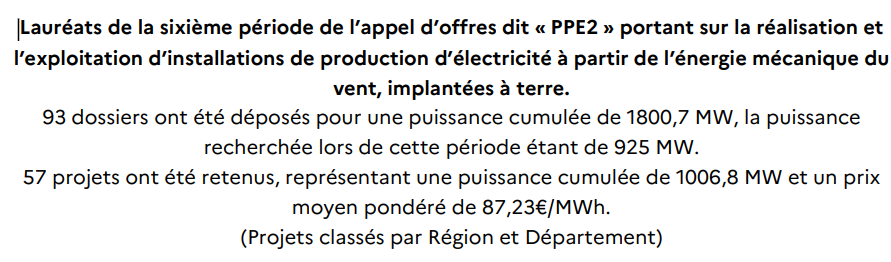 Cinquième période

92 nouveaux lauréats pour développer des installations photovoltaïques au sol ont été désignés en mars 2024.
Le prix moyen proposé par les lauréats est de 81,9 €/MWh.
Sixième période

90 nouveaux lauréats pour développer des installations photovoltaïques sur bâtiment ont été désignés en mars 2024 (liste téléchargeable ci-dessous).
Le prix moyen proposé par les lauréats est de 102,10 €/MWh.
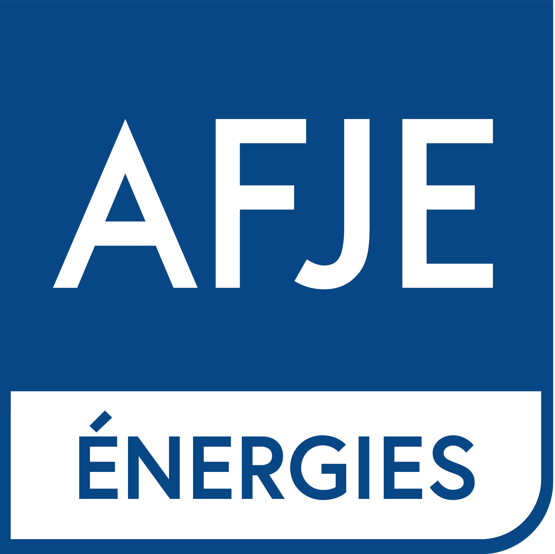 [Speaker Notes: https://www.ecologie.gouv.fr/solaire
https://www.ecologie.gouv.fr/eolien-terrestre
Lauréats 6P AO PPE éolien terrestre (ecologie.gouv.fr)]
3/ Actualités marché, réglementaires et jurisprudentielles énergies (1/4)
📚 Actualités marché
👉 SOLAIRE - Récente publication de la CRE des nouveaux tarifs et primes relatifs aux installations photovoltaïques implantées sur bâtiment, hangar ou ombrière, d'une puissance crête installée inférieure à 100 kWc et inférieure ou égale à 500 kWc (et ce, pour le deuxième trimestre tarifaire 2024 (de mai à juillet)).
📄https://www.enerplan.asso.fr/tarif-achat-prix-installation-photovoltaique-100-kw
📄https://www.photovoltaique.info/fr/actualites/detail/arrete-s21-publication-des-tarifs-et-primes-pour-le-2eme-trimestre-2024/ 
👉 PPE - Le gouvernement a annoncé que la troisième programmation pluriannuelle de l’énergie sera adoptée par décret, dérogeant ainsi au processus parlementaire habituel sur le sujet.
📄https://www.lemonde.fr/politique/article/2024/04/11/le-gouvernement-confirme-renoncer-a-un-debat-au-parlement-sur-les-grands-choix-energetiques-de-la-france_6227282_823448.html?mc_cid=90d1ec11f1&mc_eid=29131e0f20 
👉 DECARBONATION DE L’INDUSTRIE - La Commission européenne a dévoilé plusieurs pistes de réflexion sur le Pacte vert européen afin de l’adapter à la décarbonation de l’industrie; notamment une simplification du cadre réglementation et  la stabilisation du prix de l’énergie.
📄https://www.lesechos.fr/monde/europe/pacte-vert-leurope-promet-de-mieux-ecouter-lindustrie-2088140 
👉 DROIT MINIER - Volonté affichée du Gouvernement de simplifier le code minier afin de développer l’extraction de matières premières stratégiques (lithium et cuivre) et le développement de la géothermie. 
📄https://www.lemonde.fr/economie/article/2024/04/12/industrie-le-gouvernement-veut-simplifier-le-droit-minier-pour-accelerer-les-projets-en-france_6227388_3234.html
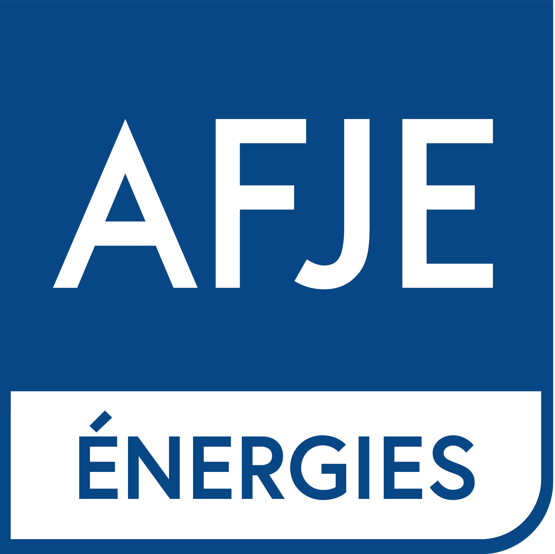 3/ Actualités marché, réglementaires et jurisprudentielles énergies (2/4)
📚 Actualités marché
👉 ARTIFICIALISATION DES SOLS - Publication d’une première liste de projets industriels exemptés des quotas d’artificialisation des sol (zéro artificialisation nette, ou « ZAN »). Elle comprend notamment une mine d’exploitation de lithium dans l’est, Cigéo, le projet de gigafactory d’électrolyseurs à Belfort. 
📄https://www.lesechos.fr/politique-societe/societe/exclusif-tous-les-projets-industriels-echappent-au-zero-artificialisation-nette-des-sols-2088130
👉 SOLAIRE - Commission européenne : lancement de deux enquêtes anti-subventions contre, d’une part, des consortiums d’entreprises d’énergie solaire impliquant des filiales de groupes chinois et, d’autre part, contre Shanghai Electric, une grande entreprise publique chinoise.
📄https://www.euractiv.fr/section/energie-climat/news/energie-solaire-lue-ouvre-des-enquetes-anti-subventions-visant-des-groupes-chinois/
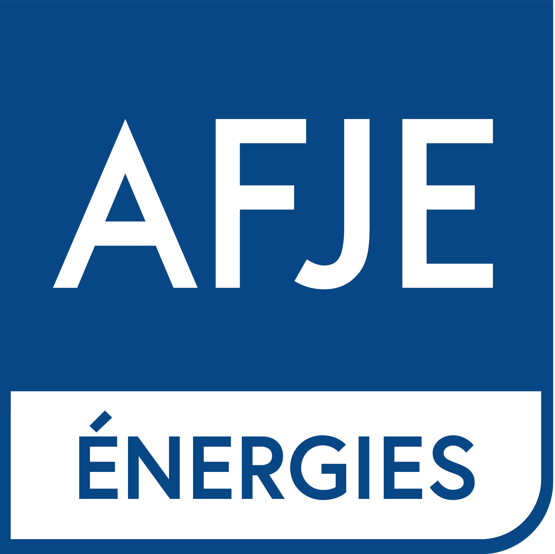 [Speaker Notes: Il y a cela qui va impacter le solaire : https://www.linkedin.com/posts/justine-llopis-9263b219a_obligations-l%C3%A9gales-de-d%C3%A9broussaillement-activity-7188510313976078337-q7EJ?utm_source=share&utm_medium=member_desktop
Cette décision est intéressante : https://www.linkedin.com/posts/paul-elfassi-380b6914_oui-le-d%C3%A9veloppement-des-enr-est-urgent-activity-7188804835633246208-gJS1?utm_source=share&utm_medium=member_desktop
Création observatoire des ENR : https://www.linkedin.com/posts/laura-descubes_publication-au-jorf-d%C3%A9cret-du-6-avril-2024-activity-7188187969659285504-qtPQ?utm_source=share&utm_medium=member_desktop]
3/ Actualités marché, réglementaires et jurisprudentielles énergies (3/4)
📚 Les actualités règlementaires
👉 ENR & BIODIVERSITE - Décret n° 2024-315 du 6 avril 2024 relatif à la création d’un observatoire des énergies renouvelables et de la biodiversité: création d'un observatoire des EnR et de la biodiversité.
👉 AGRIVOLTAISME - Décret n° 2024-318 du 8 avril 2024 relatif au développement de l'agrivoltaïsme et aux conditions d'implantation des installations photovoltaïques sur des terrains agricoles, naturels ou forestiers.
📄https://blog.gossement-avocats.com/blog/environnement/agrivoltaisme-publication-du-decret-n-2024-318-du-8-avril-2024-relatif-au-developpement-de-l-agrivoltaisme-et-aux-conditions-d-implantation-des-installations-photovoltaiques-sur-des-terrains-agricoles-naturels-ou-forestiers
📄https://www.legifrance.gouv.fr/jorf/id/JORFTEXT000049386027
👉 RESPONSABILITE ELARGIE DU PRODUCTEUR - Loi n°2024-364 du 22 avril 2024.
📄https://www.legifrance.gouv.fr/jorf/id/JORFTEXT000049453263
📄https://blog.gossement-avocats.com/blog/environnement/veille-responsabilite-elargie-du-producteur-la-loi-n-2024-364-du-22-avril-2024-elargit-le-champ-d-application-de-la-filiere-piles-et-accumulateurs-aux-batteries-ainsi-que-la-notion-de-producteur
👉 URBANISME & ENR - Projet de loi de simplification de la vie économique.
📄https://blog.gossement-avocats.com/blog/environnement/solaire-le-gouvernement-propose-projet-de-loi
👉 UE, INDUSTRIE A EMISSION NETTE ZERO & ENR - Règlement pour une industrie « zéro émission nette »
📄https://single-market-economy.ec.europa.eu/publications/net-zero-industry-act_en?prefLang=fr - https://www.consilium.europa.eu/fr/press/press-releases/2024/02/06/net-zero-industry-act-council-and-parliament-strike-a-deal-to-boost-eu-s-green-industry/
📄https://www.europarl.europa.eu/news/fr/press-room/20240419IPR20568/une-loi-pour-stimuler-la-production-de-technologies-a-emission-nette-zero
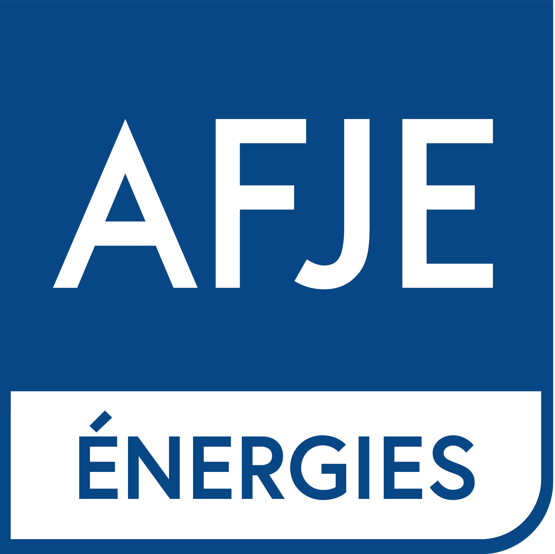 3/ Actualités marché, réglementaires et jurisprudentielles énergies (4/4)
📚 Les actualités jurisprudentielles

👉 ENR - TA Rennes, 25 janvier 2024, n°23NT01257 et CAA Nantes, 19 avril 2024, n°23NT01257
📄https://www.legifrance.gouv.fr/ceta/id/CETATEXT000049446842?dateDecision=&dateVersement=&isAdvancedResult=&juridiction=CONSEIL_ETAT&juridiction=COURS_APPEL&juridiction=TRIBUNAL_ADMINISTATIF&juridiction=TRIBUNAL_CONFLIT&page=3&pageSize=10&pdcSearchArbo=&pdcSearchArboId=&query=&searchField=ALL&searchProximity=&searchType=ALL&sortValue=DATE_DESC&tab_selection=cetat 
📄https://blog.gossement-avocats.com/blog/environnement/une-commune-a-t-elle-le-droit-de-participer-au-capital-d-une-societe-de-production-d-energie-renouvelable-alors-qu-elle

👉 EOLIEN - CAA Toulouse, 8 déc. 2022, n° 20TL02085 & n° 20TL02108 & CE, 6ème chambre, 18 avril 2024, n° 471141
📄https://blog.gossement-avocats.com/blog/environnement/conseil-d-etat-18-avril-2024-n-471141
📄https://www.legifrance.gouv.fr/ceta/id/CETATEXT000049445832 

👉 ELECTRICITE - Référé du 8 avril 2024 : référé relatif à l’appréciation d’urgence, par le juge, des référés lorsque des travaux, en l’espèce des travaux d’interconnexion électrique, restent à effectuer.
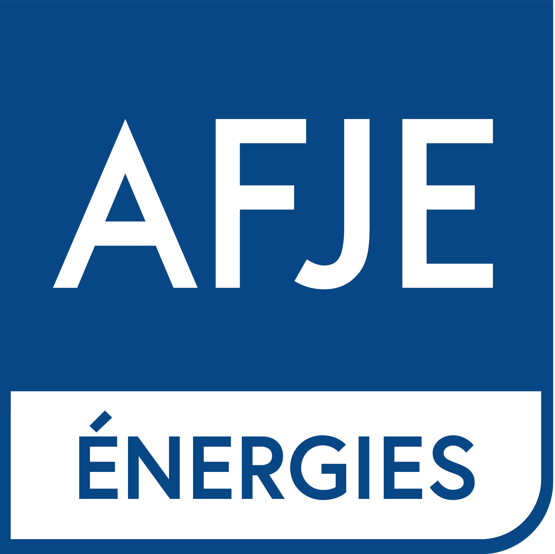 [Speaker Notes: Une décision qui tranche avec l'arrêt de la CAA de Nancy qui n'avait pas attendu la publication du décret pour appliquer la présomption de RIIPM (CAA de Nancy, 16 novembre 2023, n° 20NC02164).

https://www.linkedin.com/feed/update/urn:li:activity:7189252877410779137?commentUrn=urn%3Ali%3Acomment%3A%28activity%3A7189252877410779137%2C7189261378900156416%29&dashCommentUrn=urn%3Ali%3Afsd_comment%3A%287189261378900156416%2Curn%3Ali%3Aactivity%3A7189252877410779137%29]
4/ Actualités Commission Energies
Sondage envoyé le 15 11 23 à l’ensemble des membres de la Commission: https://forms.office.com/Pages/ResponsePage.aspx?id=DQSIkWdsW0yxEjajBLZtrQAAAAAAAAAAAAMAAGfyFZJURTlVNEpDSVc2RFRQMzhZTDA4Wlo4RVFIQS4u
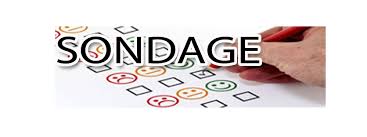 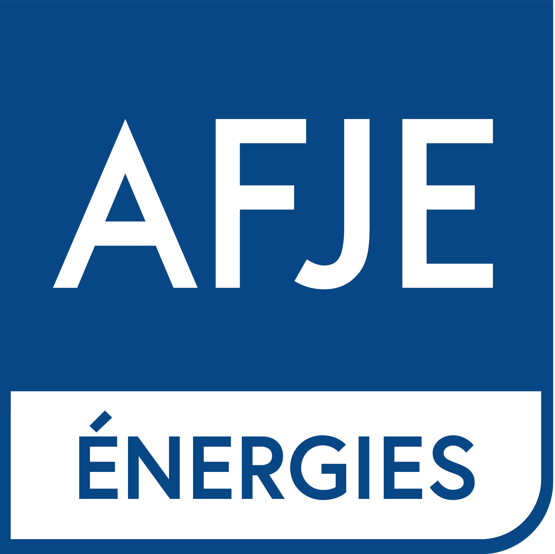 [Speaker Notes: https://afje.org/editorial/publication/pdf/641c1fd6bb61d668341284.pdf]
Résultats du sondage (1/3)
Bonne participation: 28 réponses d’expert sur environ une trentaine d’experts (v. 22 réponses en 2023).

QUEL EST LE BILAN DE LA COMMISSION EN 2023 ?

Fidélité de nos experts: environ 30% des experts font partis de la Commission depuis son origine (début 2022), 40% depuis au moins un an et 30% depuis moins d’un an. 
Les motivations des experts à rejoindre la Commission sont majoritairement pour (i) partager des connaissances (40%) (ii) rencontrer des experts d’autres secteurs d’activités en lien avec l’Energie (35%) (iii) bénéficier d’un suivi de l’actualité juridique.
Environ 50% de nos experts ont participé à au moins 2 réunions de la Commission Energies sur les 4 réalisées en 2023 et 35% n’ont participé à aucune réunion.
72% des experts considèrent que la durée des réunions de la Commission est adaptée (idem 2022) et 15% ne se prononcent pas.
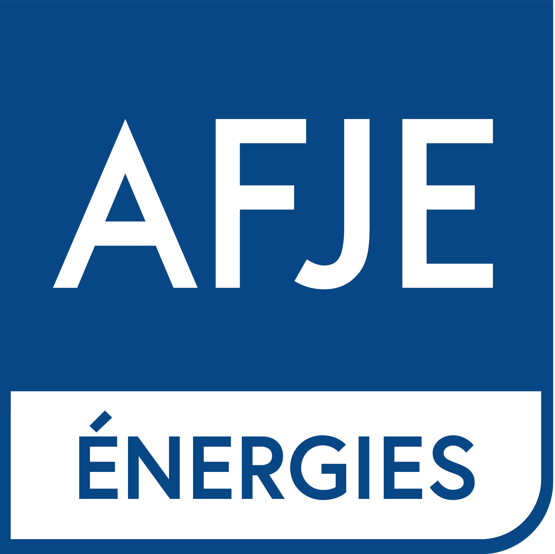 Résultats du sondage (2/3)
67% des experts interrogés considèrent que les travaux de la Commission répondent à leurs attentes et 25% ne se prononcent pas.
57% des experts ont participé à au moins un webinaire en 2023 et 40% à aucun.
60% des experts considèrent que les webinaires ont été de très bonne ou de bonne qualité et 40% ne se prononcent pas.
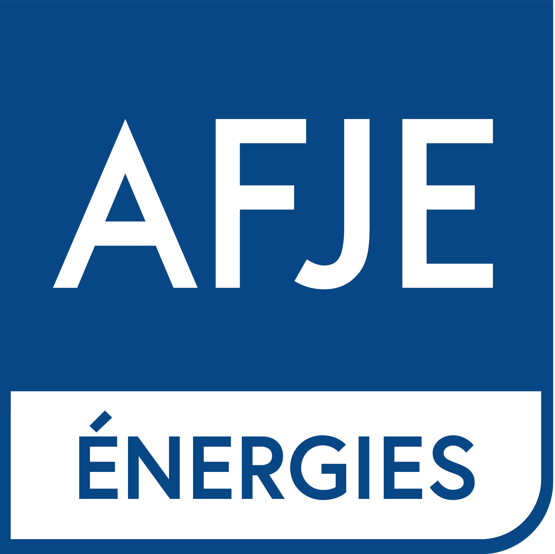 Résultats du sondage (3/3)
QUELLES PERSPECTIVES POUR 2024 ?

Les experts proposent de nouveaux thèmes de réflexion autour de:

Les PPA et les évolutions de la réglementation, le partage des responsabilités entre un agrégateur, un producteur d'énergie et un client, les exigences légales pour la conclusion d'un C-PPA dans d’autres pays européens, risques et opportunités des montages de PPA,
La politique de souveraineté énergétique, loi d’accélération sur les ENR, le carbon capture and storage (CCUS), Loi industrie verte, l’agrivoltaïsme,
Le cadre règlementaire de la production, de la fourniture, et de l'achat de biogaz,
Les problématiques techniques et juridiques relatives aux solutions de stockage de l'électricité (batteries) et sa distribution (bornes électriques); Panneaux photovoltaiques : montages juridiques.
 S’ouvrir sur l’international.
 Des idées d’amélioration : Mise en place d'un forum d’échange, mise en place de sous-groupes pour améliorer l’interaction, améliorer la convivialité (afterwork avec une personnalité, réunions en présentiel).
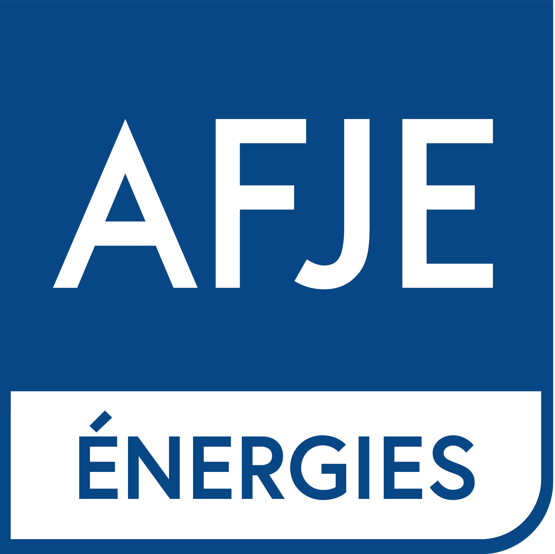 4/ Actualités Commission Energies
Merci de liker / commenter / partager les publications AFJE sur la confidentialité des avis des juristes d’entreprise: 

💬❗"Avec la pression de la conformité d’une part et la pression géopolitique d’autre part, les entreprises et les filiales françaises pourraient réagir et prendre des mesures en conséquence" s'inquiète Jean-Philippe Gille, président de l'AFJE en attendant le vote demain de la PPL sur la confidentialité des consultations des juristes d'entreprise. 
👉🏼Retrouvez l'intégralité de l'article de Laurine Tavitian dans Actuel Direction Juridique : https://lnkd.in/egdq9ZpC 



Date de la prochaine Commission ou webinaire
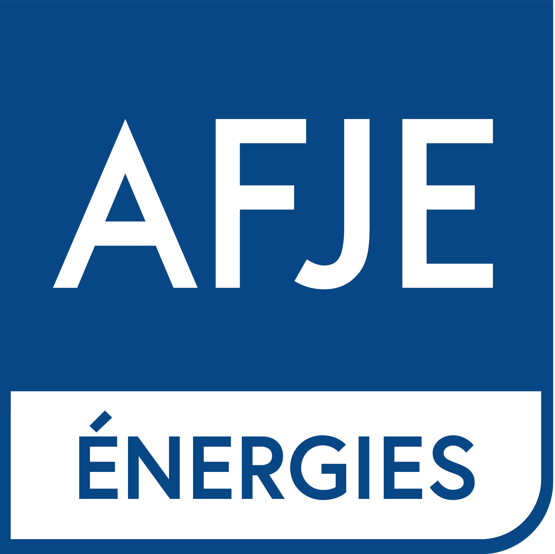 [Speaker Notes: https://afje.org/editorial/publication/pdf/641c1fd6bb61d668341284.pdf]
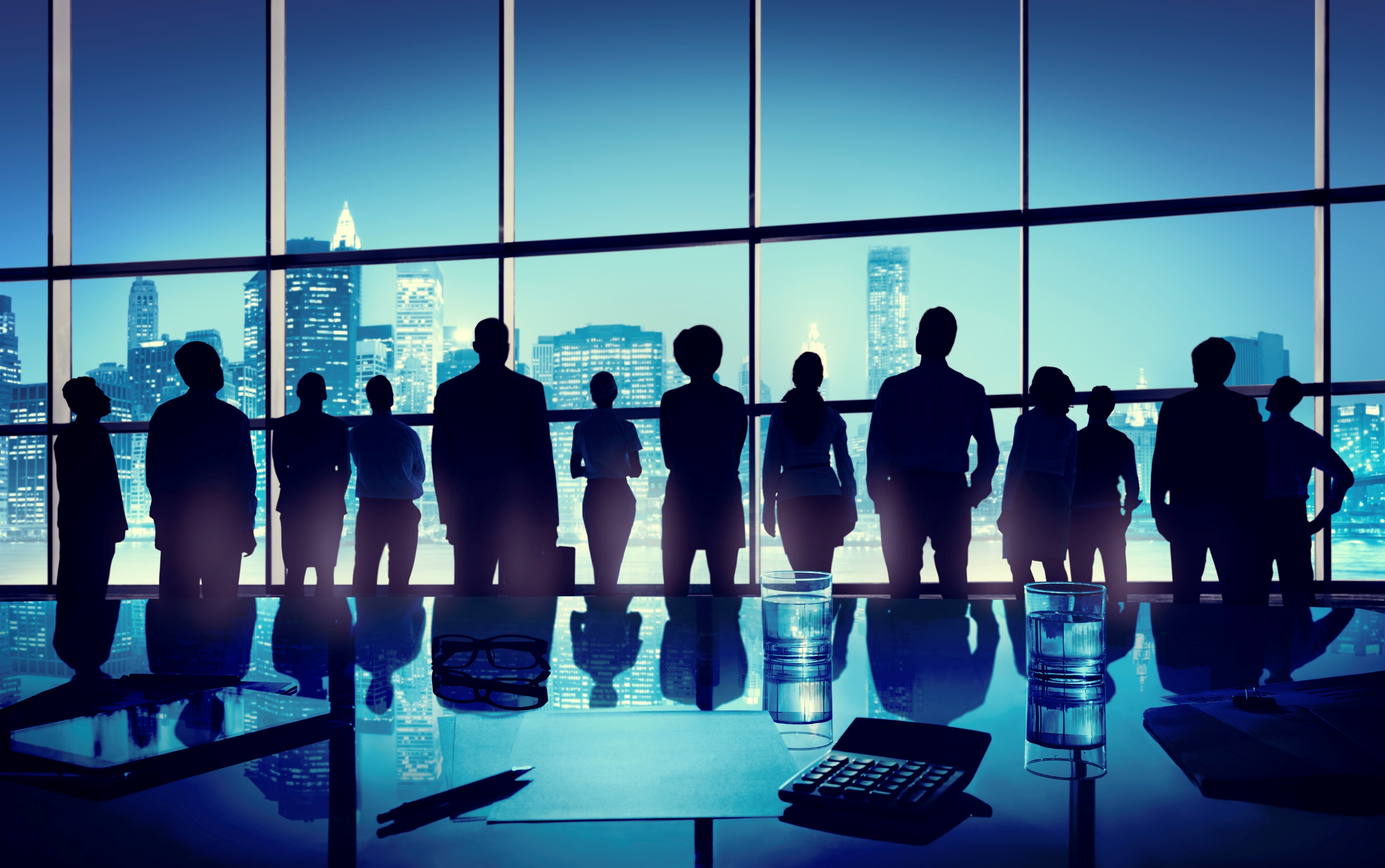 PROGRAMME 2024
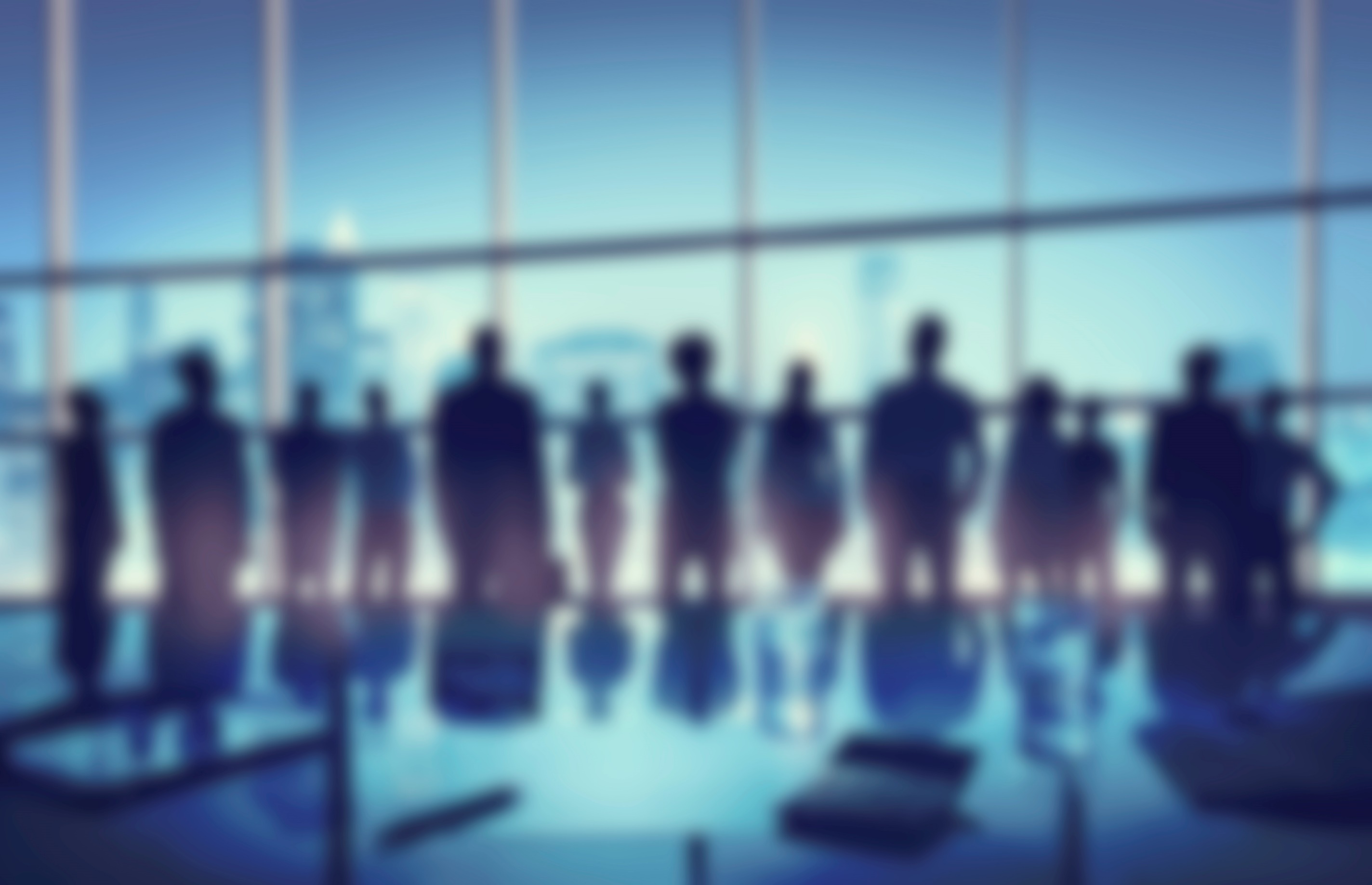 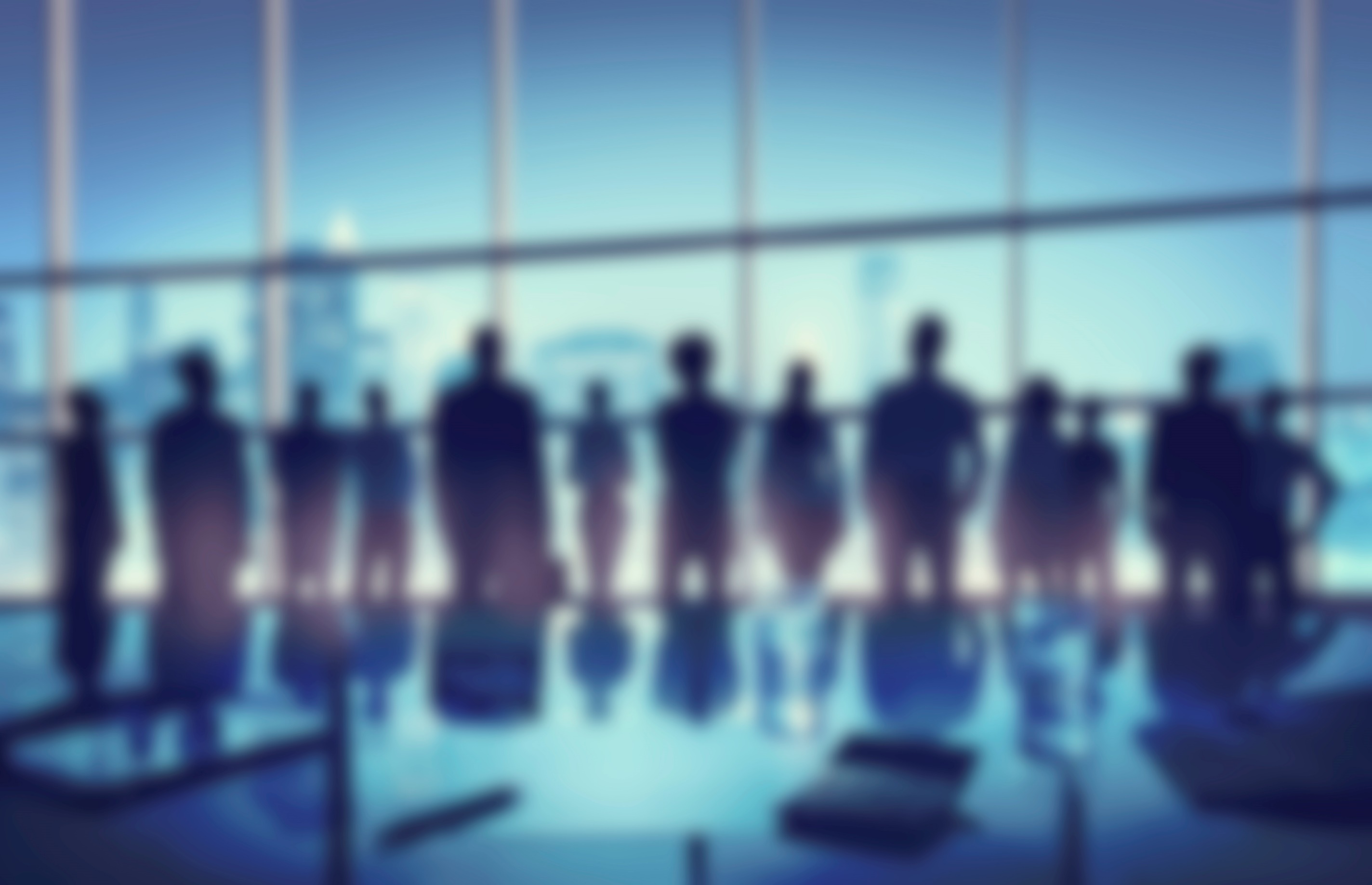 Semestre 1: 
- Webinaire n°1: l’agrivoltaisme (si décret publié)
- Réunion n°1 des experts : pitch stockage + résultat sondage Commission + actualité
- Webinaire n°2 : L’évolution du marché européen de l'électricité et la régulation des prix de vente de l'électricité
- Réunion n°2 des experts (pitch à déterminer + actualité)

Semestre 2: 
- Webinaire n°3 sur le cadre réglementaire de la transition énergétique
- Réunion n°3 des experts (pitch à déterminer + actualité)

Autres sujets:
- biométhane, biogaz
-  partage de la valeur (si décret publié)
- décret loi industrie verte
- décrets loi accélération EnR
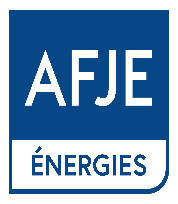 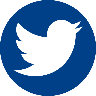 @afjeafje